4
1
ONLINE
elite2.NTSU
5
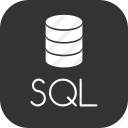 管理者建置「活動」
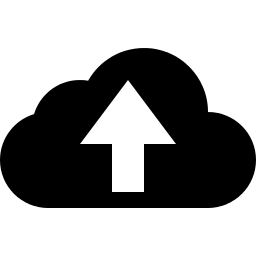 2
MicroSoftAzure
2.1同步人員名單2.2活動列表
資料更新
呈現資料
4.1簽到記錄
eP系統
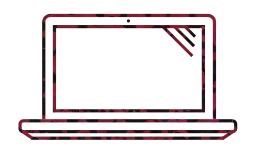 刷卡機系統
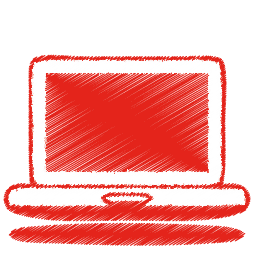 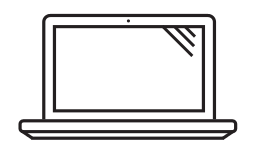 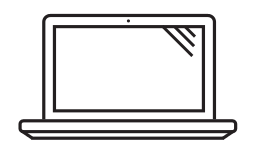 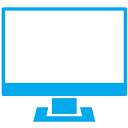 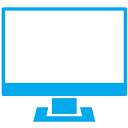 eP系統
參與活動人員刷卡
資訊更新至雲端:簽到記錄
3
OFFLINE
資訊匯入刷卡系統
2.1活動列表
2.2活動名單
3
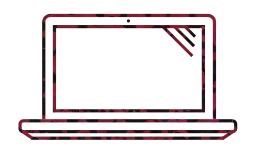 5
1
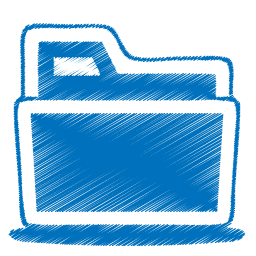 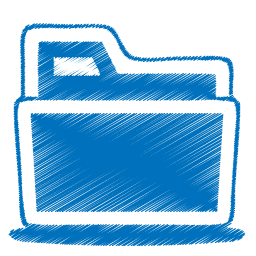 刷卡機
eP系統匯出
1.1活動列表
1.2活動名單
2
4
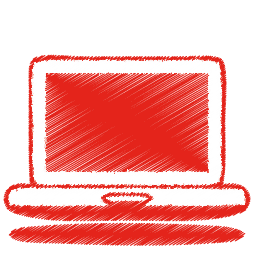 檔案
檔案
eP系統
參與活動人員刷卡
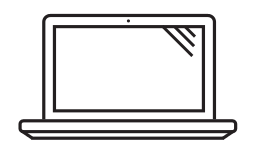 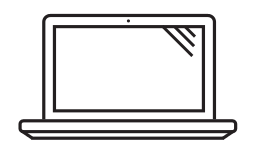 匯入:參與活動名單
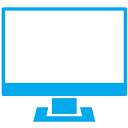 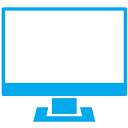 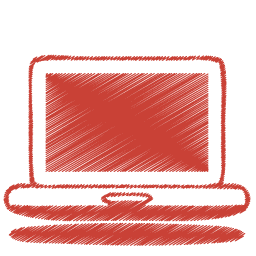 匯出:參與活動名單